BRAVE NEW DIGITAL WORLD
7. PLATFORMY
ZLATÁ DEVADESÁTÁ
očekává se nový svět, jeho konstitutivním prvkem se mají stát ITs

Wired: „nová kultura“ a „nová ekonomika“, dokládaná výjevy ze života „nové elity“

Clintonova a Goreova administrativa v důsledku recese snižuje úrokové sazby, ITs sama velmi propaguje
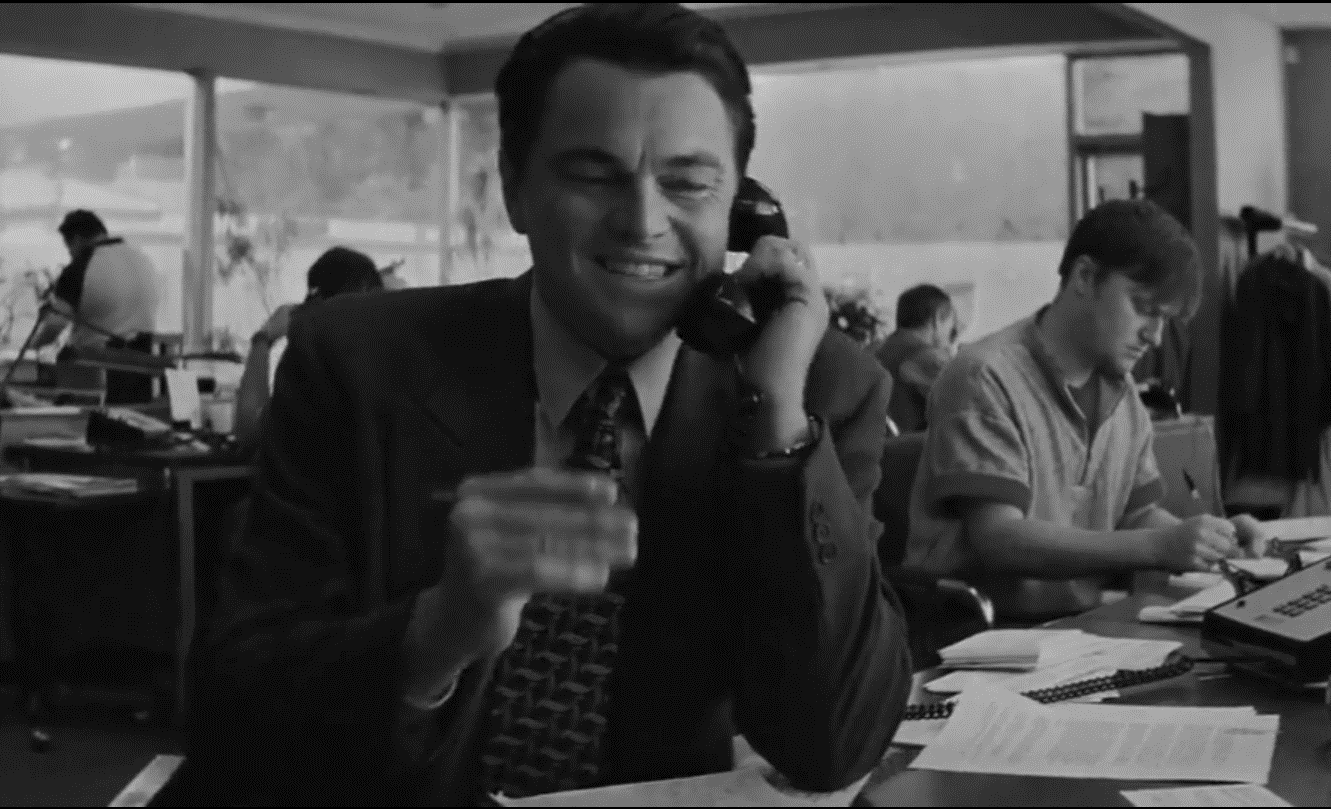 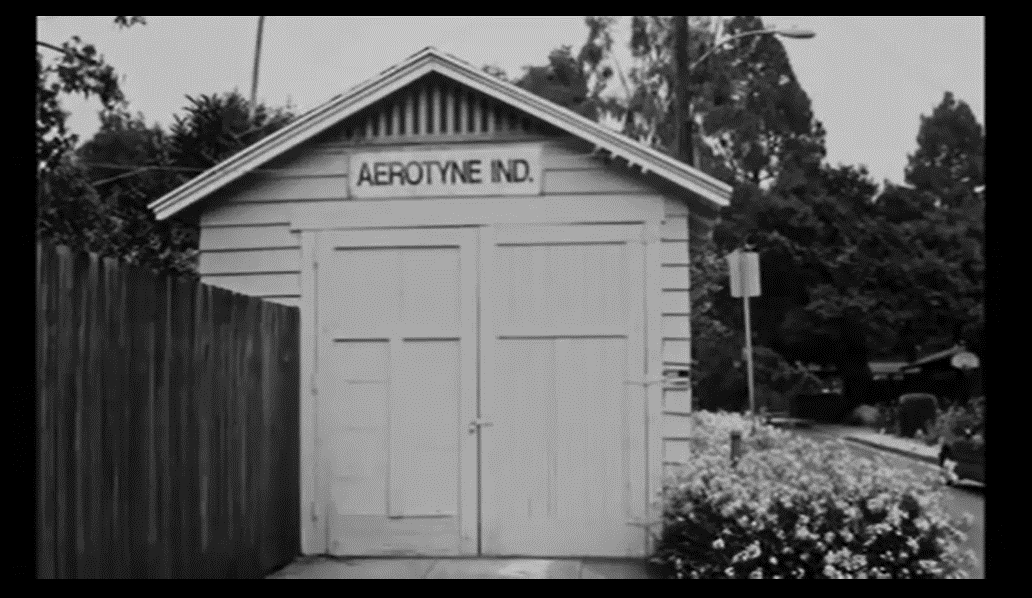 ZLATÁ DEVADESÁTÁ
v USA stát buduje a následně privatizuje širokopásmovou infrastrukturu, pak odstraňuje antimonopolní opatření

Netscape IPO (1995): z 14$ na 75$

rozšiřuje se mystifikace, že se počet internetových uživatelů zdvojnásobuje každých 100 dní – je přítomna v bulváru i ve vědeckých žurnálech
ZLATÁ DEVADESÁTÁ
vzniká mnoho nových společností, především v oblasti e-commerce

všechny chtějí na burzu zopakovat úspěch Netscape, makléři jim vycházejí vstříc

pet.com, Webvan, Worldcom, Broadband sports, epidemic.com, Amazon, eBay …
ZLATÁ DEVADESÁTÁ
obchodním modelem internetových firem je „go big or go home“, cílem je získat monopolní postavení

mnoho z nich není schopno generovat zisk jinak než emisemi akcií

peníze jsou investovány do dumpingu a brand awareness

zájem zvyšuje cenu, zvyšování ceny zvyšuje zájem …
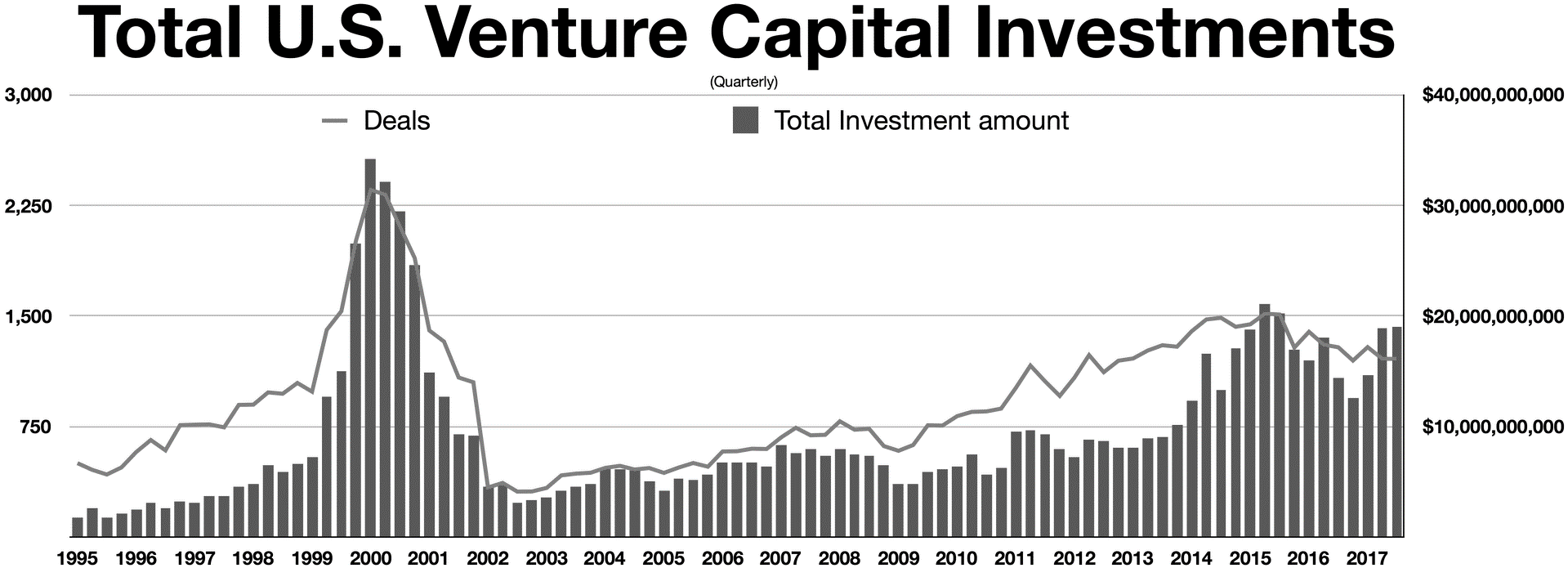 ZLATÁ DEVADESÁTÁ
začátkem roku 2000 ve východní Asii kulminuje ekonomická recese, FED chce zvyšovat úrokové sazby, Microsoft je shledán vinným z nekalých praktik, ekonomové skloňují bublinu …

V dubnu 2000 „dot-com bubble“ („internetová horečka“) splaskne a mnoho internetových firem se ocitá v likvidaci

investoři přicházejí o miliardy, krize zasahuje i navázaná odvětví (doprava, média)
ZLATÁ DEVADESÁTÁ
PLATFORMY
proražení bubliny poškodilo všechny technologické společnosti, mnoho z nich ovšem přežilo (Amazon, eBay, Google, Yahoo!)

tyto firmy se rázem se ocitli v prostředí s vysokou mírou adopce výchozí technologie, kde nebyla příliš velká konkurence

vznikají „platformy“ – společnosti s obchodním modelem, obracejícím se k datům
STRATEGIE PLATFOREM
jsou digitální infrastrukturou umožňující interakci

těží ze sítového efektu

využívají křížové subsidiace

ustavují svou politiku                        
             
                         <Srnicek>
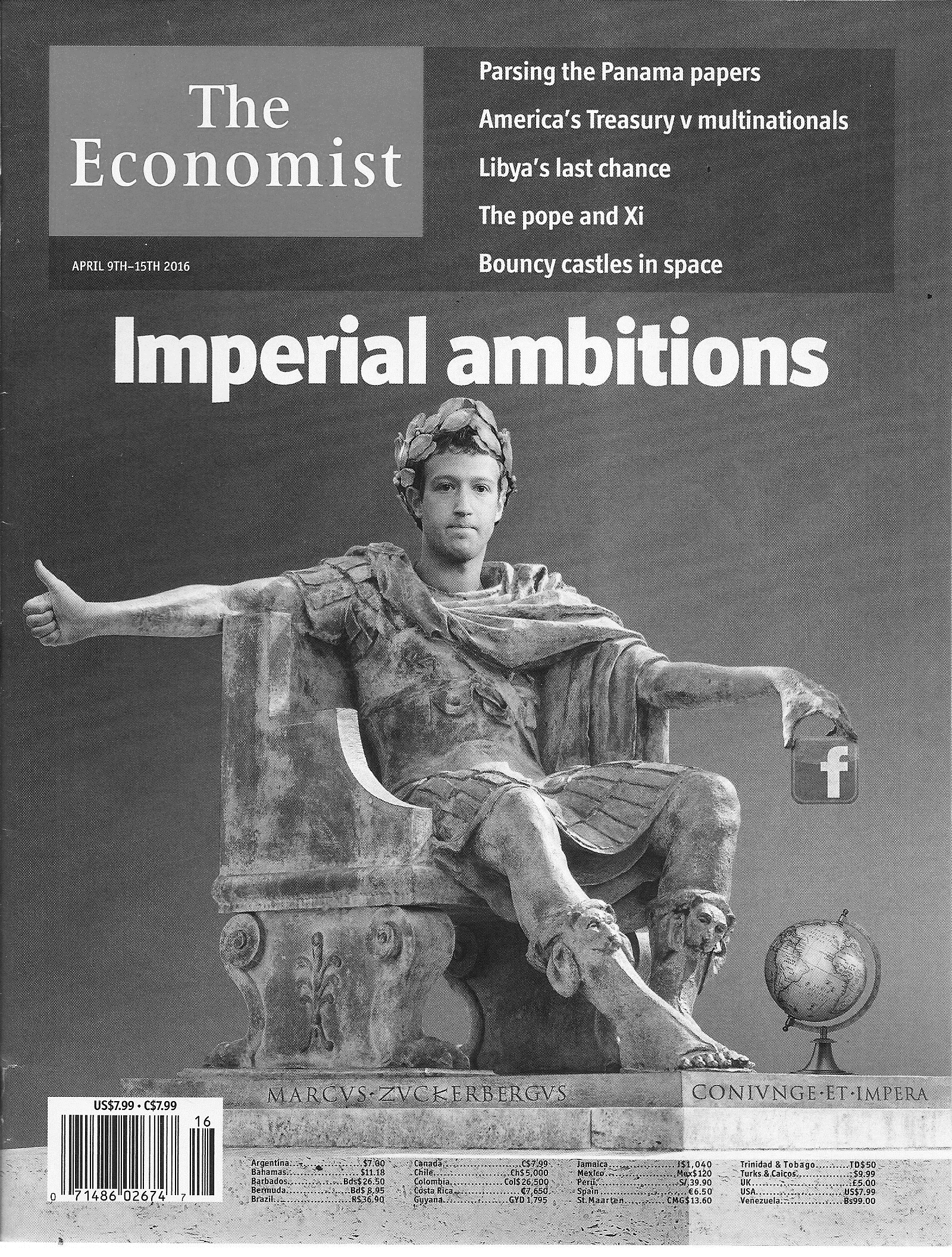 REKLAMNÍ PLATFORMY
reklamní platformy se vynořují z potřeby generovat zisk standardními prostředky

Google pomocí uživatelských dat vylepšoval vyhledávání, tuto praxi záhy nasadil i při vytvoření reklamního prostoru

tato praxe se také přenesla do prostoru fyzického – „surveillance capitalism“                      <Zuboff>
CLOUDOVÉ PLATVORMY
hospodářství je dnes laminováno digitální vrstvou

Amazon svůj výpočetní fundament transformoval ve službu (AWS); úložiště, výpočetní čas, databázové systémy, vývojářské nástroje …

prakticky se jedná o outsourcing IT oddělení

Amazon (AWS), Microsoft (Azure), Alibaba …
PRŮMYSLOVÉ PLATFORMY
„průmyslový internet věcí“ (IIOT), „průmysl 4.0“

každá součást výrobního procesu je měřena; cílem je optimalizace – redukce mzdových a energetických nákladů spolu s náklady údržby

průmyslová platforma chce zajišťovat interoperabilitu měření výrobního procesu

MindSphere (Siemens), Predix (GE)
PRODUKTOVÉ PLATFORMY
transformace zboží ve službu za účelem zajištění vyšší marže či stabilnějšího přílivu financí

Rolls Royce v 90‘s začíná své letecké motory pronajímat (platba za letovou hodinu)

u Rolls Royce optimalizace údržby měřením slouží jako konkurenční výhoda na jejím trhu

Rolls Roys, Zipcar a mnoho dalších …
ŠTÍHLÉ PLATFORMY
platformy zprostředkování; kapitálem je téměř výlučně software

outsourcováni pracovníci, údržba, kapitál, edukace …

proliferace štíhlých platforem těží z existence cloudových nebo i jiných platforem

strategie „zeštíhlování“ outsourcingem za reklamu (Instacart)
PLATFORMOVÝ KAPITALISMUS
směřování k monopolu je díky vytěžování síťového efektu vetknuto v DNA platforem

kapitalismus v podání platforem snižuje význam cenové konkurence; prostředky soutěže se stávají uzavírání ekosystému, gatekeeping a expanze v extrakci dat.

dlouhodobá stabilita platforem je diskutabilní zvláště u platforem štíhlých a platforem reklamních.
SIRÉNOVÉ SERVERY
bezplatné služby jsou zpěvem Sirény, extrakce informací zajišťující rozvoj platformy vedou ke smršťování objemu hospodářství

toto schéma krátkodobých benefitů na obou stranách je důsledkem diskurzu svobodné informace

informace není svobodná, je to autorské dílo a takto by se s ní mělo zacházet                          <Lanier>